Annual Interagency Accessibility Forum
Beyond Compliance: Building a Culture of Digital Accessibility
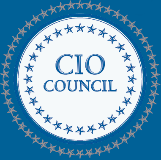 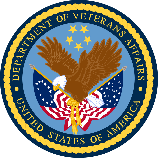 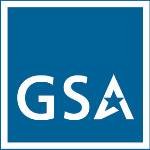 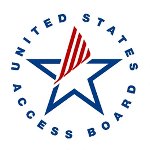 November 7-9, 2023
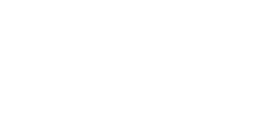 Design PowerPoint Templates for Accessibility
Dee Dansby, National Institutes of Health (NIH)
Agenda
Introduction
Laws & Guidance
Design for Accessibility
HHS Checklists
2
A Note from the Instructor
This course will not cover every accessibility issue. 
However, it will provide you with enough information to design PowerPoint templates for accessibility. And the resources to obtain additional information.
If used properly, you can significantly eliminate or reduce the Check Reading Order errors in PowerPoint. In addition to complying with several U.S. Department of Health and Human Services - HHS Accessibility Conformance Checklist criteria, Web Content Accessibility Guidelines - WCAG, and Section 508 requirements.
3
[Speaker Notes: The information presented, and the supplemental documents cover many accessibility issues with digital design. The information is extensive because federal agencies produce phenomenal work. It does a disservice to the community when you are presented with a one-pager for creating accessible documents. Succinct information has its place; sometimes, that’s all you need. Just by what we do, some digital information can be complex.  This is where I come in. Each document provides detailed instructions along with many illustrations on how to address accessibility issues that can be corrected in a PowerPoint template, those issues that the Microsoft Accessibility Checker must correct, and those issues that must be addressed according to Section 508, WCAG, and HHS Checklists.]
Supplemental Documents
Accessible Color Codes
Workbook
Design PowerPoint Templates for Accessibility Workbook
Accessible Template Design
Catalog Workbook
Accessible Template Design Catalog
4
[Speaker Notes: Supplemental Documents - https://www.section508.gov/iaaf/

Bread crumbs are included in each document by way of the Navigation Pane. Users can view topics and subtopics quickly because accessibility features were incorporated into each document. These features benefit everyone. 

The links below will take you to the CDMP SharePoint Site. You must be a federal employee and request permission to access the site.


Design PowerPoint Templates for Accessibility Workbook – 
Accompanies this training program to reinforce what you have learned. It includes step-by-step instructions for creating PowerPoint Templates to comply with some, not all, Section 508, HHS Checklist, and issues triggered by the Microsoft Accessibility Checker. 
Accessible Template Design Catalog [.pptx].
Contains thirty (30) master slide layouts designed for accessibility. Template Designers can copy the master layouts in a new or existing presentation. Authors can use the template to create presentations. Be sure to change the logo.
Accessible Template Design Workbook [.docx].
Provides the reading order, title, and layout design for each of the master slides in the design catalog. It also provides best practices, instructions for copying layouts from the Master Slide view, design ideas, and troubleshooting tips for the template designer.
Accessible Color Combinations [.xlsx]. 
Provides the contrast ratio of several colors, hexadecimal codes, and whether the combination (text and background) passes the WCAG requirement. Not all-inclusive. Use as a master file of frequently used color combinations. Everyone can use this file.
Note: If you add a color to a  background other than white or off-white, you must recheck the contrast ratio.]
Section 508 – Rehabilitation Act of 1973
In 1998, Congress amended the Rehabilitation Act of 1973 to require Federal agencies to make their electronic and information technology (EIT) accessible to people with disabilities. 
The law (29 U.S.C § 794 (d)) applies to all Federal agencies when they develop, procure, maintain, or use electronic and information technology. 
Under Section 508, agencies must give disabled employees and members of the public access to information comparable to the access available to others.
Source: Section 508.gov
5
Executive Order 14035
“As the Nation's largest employer, the Federal Government must be a model for diversity, equity, inclusion, and accessibility, where all employees are treated with dignity and respect.  
Diversity, Equity, Inclusion, and Accessibility (DEIA). 
The “A" in DEIA is a foundation on which the federal workforce must build diversity, equity and inclusion for people with disabilities.
Executive Order 14035 aligns with the Rehabilitation Act of 1973 to require Federal agencies to make their electronic and information technology (EIT) accessible to people with disabilities. 
Source:  Executive Order on Diversity, Equity, Inclusion, and Accessibility in the Federal Workforce.
6
Section 508.gov
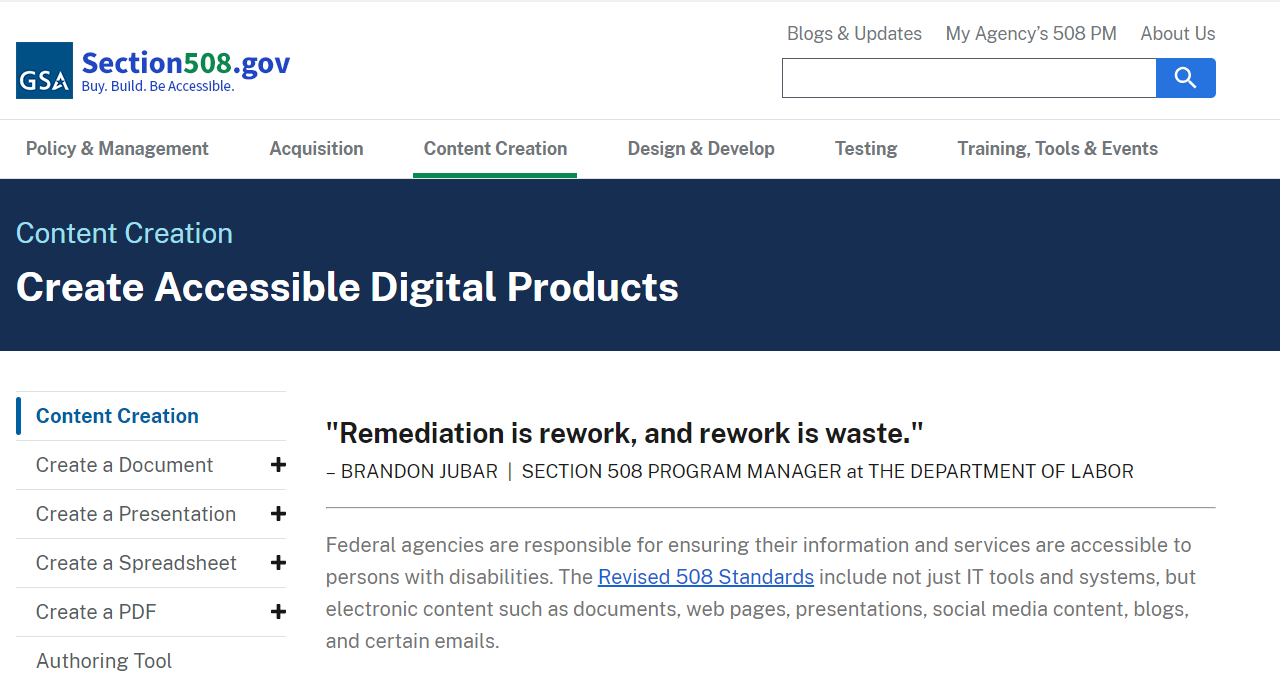 Screenshot of GSA’s Section 508.gov website. Content Creation. Create Accessible Digital Products.
"Remediation is rework, and rework is waste."
– BRANDON JUBAR  |  SECTION 508 PROGRAM MANAGER at THE DEPARTMENT OF LABOR
Federal agencies are responsible for ensuring their information and services are accessible to persons with disabilities. The Revised 508 Standards include not just IT tools and systems, but electronic content such as documents, web pages, presentations, social media content, blogs, and certain emails.
7
[Speaker Notes: https://www.section508.gov/create/
Section 508.gov provides a wealth of resources for creating accessible digital products.]
Microsoft Accessibility Checker
Click Review > Check Accessibility to open the Accessibility Inspection Results.
Microsoft has integrated a new Accessibility tab that allows you to change the font, text highlight, shape fill, and outline colors of the selected object.
It allows you to adjust the reading order or add alt text to an object.
8
[Speaker Notes: To help ensure that your Office files are accessible, use the Accessibility Checker (Review > Check Accessibility), a free tool available in Word, Excel, Outlook, OneNote, and PowerPoint. 
It finds most accessibility issues and explains why each might be a potential problem for someone with a disability. 
It also offers suggestions (Recommended Actions) on how to resolve each issue.
Although the Accessibility Checker catches most types of accessibility issues, there are some issues it cannot detect. 
That's why using the HHS Compliance Checklist is essential to ensure your document is fully accessible.]
Microsoft Accessibility Checker Limitations
Document Properties
Filenames
Flashing or Flickering Content
Fonts
Language Preferences
Media (Audio / Video)
Paragraphs & Spacing
PowerPoint Only – Yellow Text
9
HHS Accessibility Conformance Checklists
Screenshot of the Accessibility Conformance Checklists showing the U.S. Department of Health and Human Services Logo – Enhancing the health and well-being of all Americans.
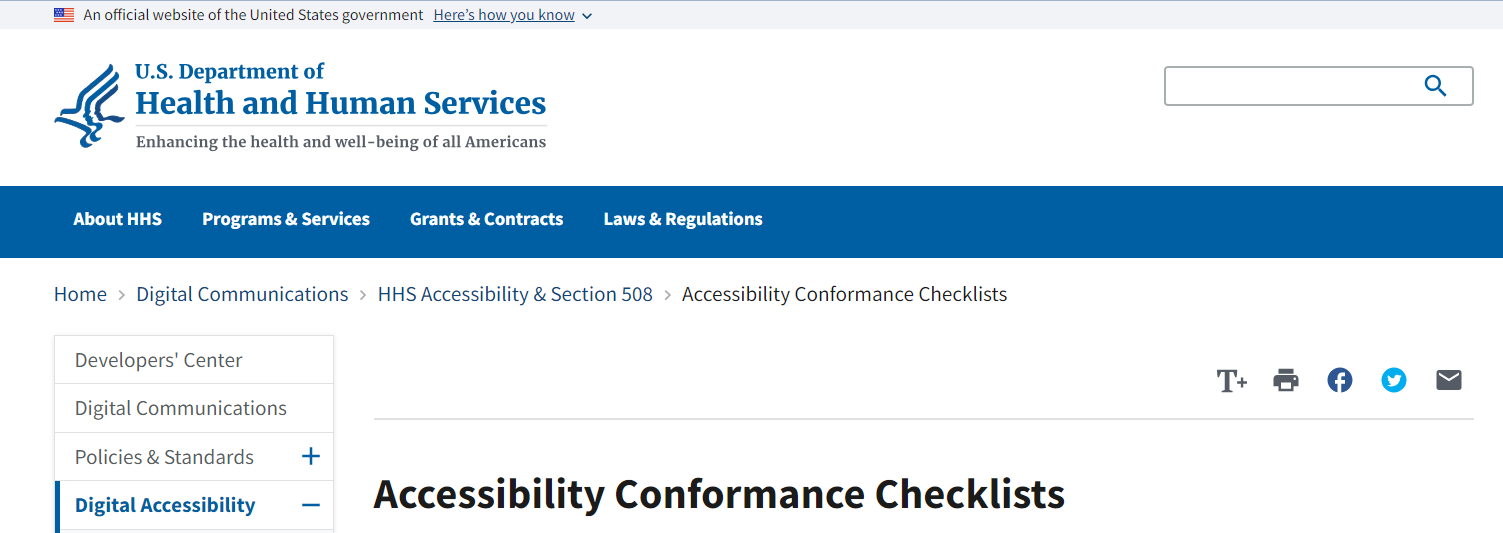 10
[Speaker Notes: https://www.hhs.gov/web/section-508/accessibility-checklists/index.html

The checklists contain evaluation criteria for information and communications technology (ICT). All public facing ICT and internal official agency communications must conform. The following are examples of ICT and internal official agency communications. Other instances may apply.
Websites, web applications, desktop software and mobile applications
Printers, scanners, phones, and kiosks
Software used but not purchased by the federal government
Email, PDFs, Microsoft Office documents, support materials
Posting to and the use of social media sites
A survey or questionnaire
A template or form
Educational or training materials
Intranet content designed as a web page
Emergency notifications
An initial or final decision adjudicating an administrative claim or proceeding
A formal acknowledgement of receipt
An internal or external program or policy announcement
A notice of benefits, program eligibility, employment opportunity, or personnel action

Not all Checklist requirements apply to every document.
At minimum, apply Document Properties, Accessible Hyperlinks, 
Do not Restrict Access, and always Print Preview your work!]
Design for Accessibility
11
[Speaker Notes: This section will discuss best practices for creating PowerPoint templates for accessibility. Not all issues can be covered with a template. The aim is to give the document Author a head start to accessibility.]
Responsibilities
Author
The Author is the person responsible for creating the presentation. They work in Normal view. 
The Author selects slide layouts that fit their presentation needs.
The Author is responsible for ensuring the presentation passes the Microsoft Accessibility Check Inspection Results and any applicable 508 requirements.
Template Designer
The Template Designer designs slide layouts with universal accessibility features. The Template Designer works in Slide Master view.
Distribute templates to users and provide training as needed.
12
Document Planning
When planning your document, please be mindful of others and include accessibility features in the design. 
Many people with disabilities require access to the information you are presenting. 
Visual, auditory, physical, speech, cognitive, and neurological disabilities should be considered when implementing accessibility measures.
13
[Speaker Notes: Accessibility means that all people can perceive, understand, navigate, and interact with electronic information and be active, contributing members of the digital world.
Some require assistive technologies, whereas others rely on how you present the information. 
For example, a person who is color-blind may not be able to see Red, Green, Blue, or Yellow. 
This type of accessibility issue depends upon whether your document complies with the Color Contrast Requirement.]
Templates Address Some, Not all Accessibility Issues
Missing Object Description
Author
Duplicate or Missing Slide Titles or Sections
14
PowerPoint Window
The Menu Bar provides additional options and functions. The Ribbon (Toolbar) contains a wide variety of formatting options.

Placeholders are containers placed on the slide layout to distinguish between titles, text, pictures, SmartArt, etc.

Status Bar – Located at the bottom of the screen. When activated, it provides access to the Accessibility Checker Inspection Results. Icons appear on the status bar’s right, allowing users to toggle between various views.
15
[Speaker Notes: You will see the Title Bar at the top of the window it displays the name of the application and the file currently in use. The Quick Access menu options, the search field, and the presentation title are within the Title Bar.

The Menu Bar provides additional options and functions. The Ribbon (Toolbar) contains a wide variety of formatting options.

Placeholders are containers placed on the slide layout to distinguish between titles, text, pictures, SmartArt, etc.

Status Bar – Located at the bottom of the screen. When activated, it provides access to the Accessibility Checker Inspection Results. Icons appear on the status bar’s right, allowing users to toggle between various views. 

There are several views in PowerPoint – 
Normal – view is the editing mode where you’ll work most frequently. Also known as the Normal view.
Outline View – Outline View works well with Assistive Technology. 
The Outline View displays only text on your slides, not pictures or other graphical items. 
Excellent for printing.
Slide Sorter View – displays all the slides in your presentation.
Notes Page - The Notes pane is located beneath the slide window. Print your notes or include them in a presentation.
Reading View - It displays the presentation in a full screen like Slide Show  [F5 (shortcut key)] view, and it includes a few simple controls to make it easy to flip through the slides.
Slide Master –The Slide Master view allows you to make global style changes throughout the presentation.]
Slide Master View
View > Slide Master
Slide Master View
Slide layouts contain formatting, positioning, and placeholders for content on a slide. 
The Slide Master Layout can be used for formatting purposes such as – 
Setting fonts, paragraph spacing, and lists (bullets and numbering).
16
[Speaker Notes: View > Slide Master to activate the Master Slide view.]
Slide Master View - Fonts
Accessible Fonts
View > Slide Master > Fonts
San Serif font type.
Large Point 18pt minimum for PowerPoint.
Limit the use of font variations.
Don’t rely on the appearance of the font to convey meaning.
Avoid blinking or moving text.
17
[Speaker Notes: Use relative units for font size Large Point 18pt minimum for PowerPoint.
Limit font variations such as bold (strong), italics (emphasis), and ALL CAPITAL LETTERS.
Don’t rely on the appearance of the font (color, shape, font variation, placement, etc.) to convey meaning.
Avoid blinking or moving text.
Your font choice can positively or negatively impact the person reading your printed and digital communications.  Some fonts are easier to read than others; the right font can help get the message across if chosen well.
Many people don’t know that some fonts can be inaccessible to disabled people, particularly those with visual or learning disabilities. 
If a font is designed differently, it might make it easier for the reader to distinguish between letter shapes, ultimately making it hard or impossible to understand what is written.]
Slide Master View - Colors
Accessible Colors
View > Slide Master > Colors
WCAG 1.4.3 – applies except as follows
Large Text
Incidental
Logo Types
WCAG 1.4.1 – Use of Color 
Color is not used as the only means to convey information.
18
[Speaker Notes: Success Criterion 1.4.3 applies except for the following:
Large Text - Large-scale text and images of large-scale text have a contrast ratio of at least 3:1.
Incidental - Text or images of text that are part of an inactive user interface component, that are pure decoration, that are not visible to anyone, or that are part of a picture that contains significant other visual content, have no contrast requirement.
Logotypes - Text that is part of a logo or brand name has no contrast requirement.
Color Contrast Requirement – WCAG 1.4.3
Success Criterion 1.4.1 Use of Color (Level A): Color is not the only visual means of conveying information, indicating an action, prompting a response, or distinguishing a visual element.]
PowerPoint Accessibility Checker Inability to Detect Yellow
PowerPoint will not flag the color Yellow on a White Background!
19
Color Contrast Tools
Color Blind Test
WebAIM Color Contrast Checker
Color Blind Simulator
Colour Contrast Analyzer (download)
20
[Speaker Notes: WebAIM Color Contrast Checker - https://webaim.org/resources/contrastchecker/
Colour Contrast Analyzer (download) - https://www.tpgi.com/color-contrast-checker/
Color Blind Test - https://colormax.org/color-blind-test/
Color Blind Simulator - https://pilestone.com/pages/color-blindness-simulator-1
Accessible Color Combinations – Cheat Sheet - https://oalmsps.od.nih.gov/DDO/CDMP/508/Accessible%20Design%20Training/AccessibleColorCombinations.xlsx
At sign-in select windows authentication.]
Did you know?
Customized color and font palettes are shared across Microsoft Office products.
21
Slide Master View  - Set Lists
Bullets and Numbering
View > Slide Master >Home > Bullets >
[HHS ID 4C] – The bullets. numbering or multi-level list icon is selected on Home > Paragraph for all list items  
[HHS ID 4D] - A different bullet or numbering style (than the parent style) is selected for sub-list items
22
Slide Master View  - Paragraphs and Spacing
Paragraphs and Spacing
View > Slide Master >Home > Paragraph >
[HHS ID 4A] - Blank lines, tabs, or spaces are not used for structure.
Left align text. 
Justified text should be avoided.
Review your slides for areas that need to be more organized or legible.
23
[Speaker Notes: People who have dyslexia describe seeing text merge or distort.]
Slide Master View  - Accessibility Prompts
Accessibility Prompts
View > Slide Master > Title Placeholder
[HHS ID 4B] – Home > Arrange > Selection Pane displays Title and Subtitle objects for slide title elements.
[HHS ID 9E] - Slide titles are unique and informative. 
Change the message in the Title Placeholder to prompt the user to enter a unique title.
24
[Speaker Notes: People who have dyslexia describe seeing text merge or distort.]
Slide Master View  - Insert Slide Number
Slide Number
View > Slide Master > Title Placeholder
Setting the Slide Number in the Slide Master view will help to significantly reduce triggering the Check Reading Order in the Normal view.
View > Slide Master > Insert > Header & Footer.
Check Slide Number, check Don’t show on title slide, and click Apply to All.
25
[Speaker Notes: People who have dyslexia describe seeing text merge or distort.]
Slide Master View  - Reading Order Pane
Verify Reading Order
Review > Check Accessibility > Reading Order Pane
Verifying the reading order of the placeholders within a slide layout in the Slide Master view will reduce, if not eliminate, the Microsoft Accessibility checker triggering the Check Reading Order error.
View > Slide Master > Review > Check Accessibility > Reading Order Pane.
26
Slide Master View  - Additional Design
Template Design
Click to download.
Additional design info can be found in the Design PowerPoint Templates for Accessibility Workbook.
Copy and Paste layouts from the Design PowerPoint Templates for Accessibility Catalog.
27
[Speaker Notes: The workbook includes instructions for correcting issues found in the Accessibility Checker, common issues identify in the HHS Checklist, as well as distribution and packaging information for the template designer and author.]
HHS Checklist Requirements
28
Alternate Text
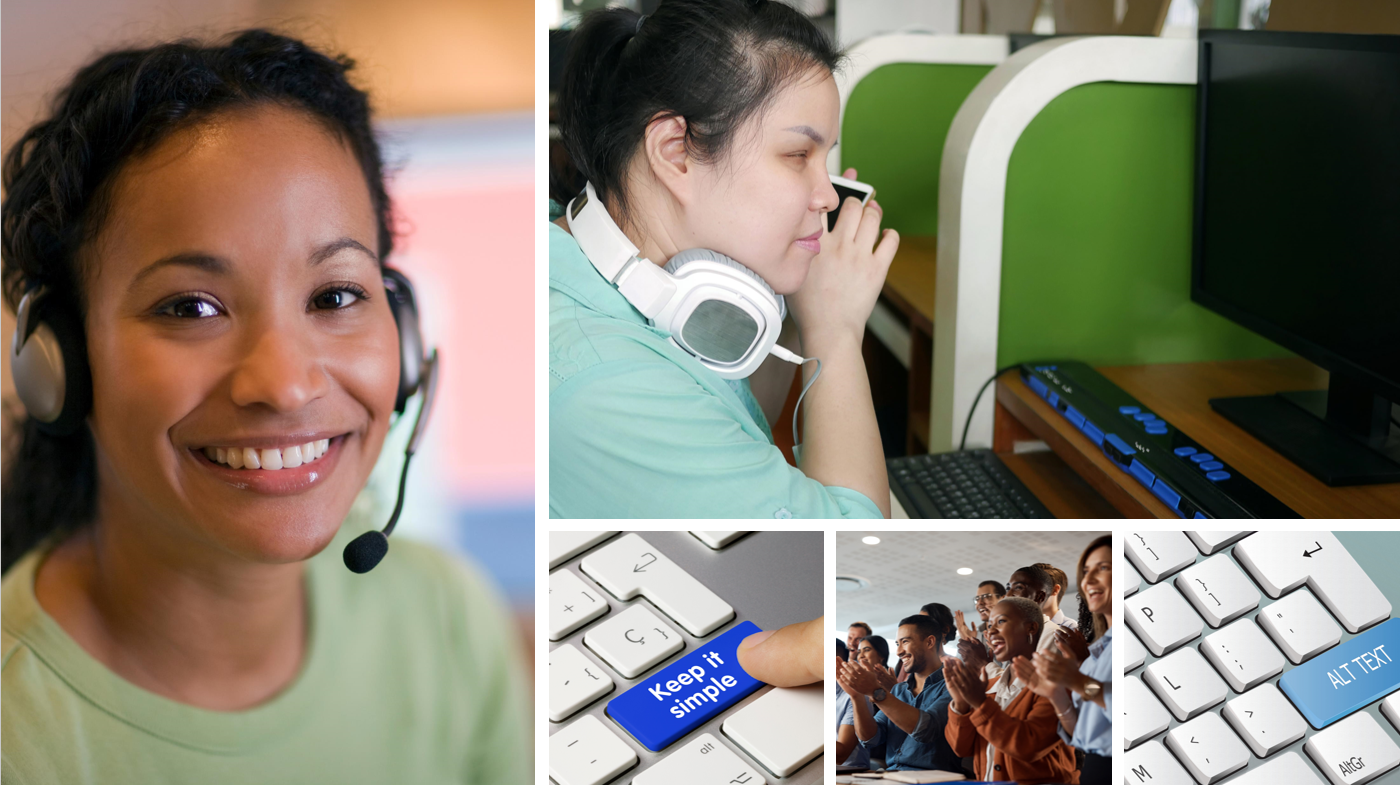 Alternative text (i.e., "alt-text") must always be informative and descriptive of the content in the image. It can have character and humor, but it must still be informative and descriptive. Alt text is not a place to add easter eggs or jokes for sighted users.
Wherever you use images, use alt-text to describe images for people who can't see them. This is useful for:
People who are blind or have low vision; their screen reader will read aloud the image description instead of just saying "Image."  
People with network problems; when images fail to load, alt-text clarifies what they might otherwise miss.
Course designers and instructors, thinking about succinct alt-text helps you think about why you're using the image in the first place.
The writer needs the following:  Detailed knowledge of the subject matter. Good writing skills and an excellent command of the vocabulary associated with the subject. A review/edit process. Descriptions should be reviewed for accuracy and grammar by someone other than the original writer (and the technical staff). Engage your content owners, especially your scientists and researchers, who may need to be better versed with Section 508. 
Sell them on their engagement – greater accessibility equals greater exposure. 
Remind them that Section 508 is not about lowering the quality of their content but making it available to a broader audience – academic credentials are still required. 
If it takes an MD/Ph.D. to understand the content, the blind person or persons with other disabilities still need an MD/Ph.D. 
Get buy-in from the content owners.
In addition, follow the general rules for applying alternate text – for example.
Context - Survey the text surrounding an image to understand how it fits into the bigger picture.
Use context to decide which basic concepts and terms have already been explained and avoid repetition of explanations.
Use vocabulary and phrases appropriate for the reader.
Concise - More is NOT better – be succinct. Most images can be described in two or three sentences. For more complex information, provide an accessible alternative. Don’t repeat information presented in the primary or adjacent texts. Instead, direct readers to existing descriptions (e.g., captions). Include color only when it is significant (e.g., arbitrary colors assigned for elements of bar graphs and line charts need not be specified).
Tone & Language - Use active verbs in the present tense.
29
[Speaker Notes: Alternative text (i.e., "alt-text") must always be informative and descriptive of the content in the image. It can have character and humor, but it must still be informative and descriptive. Alt text is not a place to add easter eggs or jokes for sighted users.
Wherever you use images, use alt-text to describe images for people who can't see them. This is useful for:
People who are blind or have low vision; their screen reader will read aloud the image description instead of just saying "Image."  
People with network problems; when images fail to load, alt-text clarifies what they might otherwise miss.
Course designers and instructors, thinking about succinct alt-text helps you think about why you're using the image in the first place.
The writer needs the following:
Detailed knowledge of the subject matter.
Good writing skills and an excellent command of the vocabulary associated with the subject.
A review/edit process. Descriptions should be reviewed for accuracy and grammar by someone other than the original writer (and the technical staff).
Engage your content owners, especially your scientists and researchers, who may need to be better versed with Section 508. 
Sell them on their engagement – greater accessibility equals greater exposure. 
Remind them that Section 508 is not about lowering the quality of their content but making it available to a broader audience – academic credentials are still required. 
If it takes an MD/Ph.D. to understand the content, the blind person or persons with other disabilities still need an MD/Ph.D. 
Get buy-in from the content owners.
In addition, follow the general rules for applying alternate text – for example.
Context - Survey the text surrounding an image to understand how it fits into the bigger picture.
Use context to decide which basic concepts and terms have already been explained and avoid repetition of explanations.
Use vocabulary and phrases appropriate for the reader.
Concise - More is NOT better – be succinct. Most images can be described in two or three sentences. For more complex information, provide an accessible alternative.
Don’t repeat information presented in the primary or adjacent texts. Instead, direct readers to existing descriptions (e.g., captions).
Include color only when it is significant (e.g., arbitrary colors assigned for elements of bar graphs and line charts need not be specified).
Tone & Language
Use active verbs in the present tense.]
Alternate Text applies to Non-Textual Content
POET Tool
Pictures
Audio Video
Charts
Logos
Infographics
30
[Speaker Notes: This list doesn’t begin to identify all elements that require alternative text. To learn how to apply alt text to non-textual content, use the POET Training tool to help you understand how to describe the content. I highly recommend using the POET Training Tool.

Provide the student’s URL: https://poet.diagramcenter.org/how.html – 

This tool provides various content. It walks users through how to describe specific content by providing examples and opportunities to write alt text.]
Document Language
Language Settings
Review > Language
[HHS ID 10A] – 
Review > Language > Language Preferences displays the appropriate language for the presentation.
[HHS ID 10B] – 
The language of slide content in a different language is identified through Review > Language > Set Proofing Language.
31
[Speaker Notes: The only time that you would set the Language in a Template is when the entire presentation will be created in another language.
Microsoft PowerPoint Language setting defaults to English. If the presentation is in a language other than English, follow the steps below.
Click Review > Language > Language Preferences > Add a Language > click OK.
Click OK on the message – Please restart Office so your language changes can occur.
If the presentation is part English and another language, set the Proofing Language.]
Document Properties
The Presentation Title
File > Info > Properties > Title
[HHS ID 9A] – 
The presentation has a meaningful title indicating its purpose under File > Info > Properties > Title.
32
Filename Conventions
Example 1 – File names must not contain spaces or special characters – dashes are okay to use. 
SalesOfficeProcedures-508.docx
Example 2 – Year-Month-Day [YYYY-MM-DD, YYYY-MM]
 2023-07-31-Agenda-508.docx
Example 3 – Create versioning for frequently updated documents. Include a leading zero for numbers 0-9. 
OfficeProcedures-v01-508.docx
Example 4 – Add 508 at the end of the filename. 
OfficeProcedures508.docx
33
[Speaker Notes: A file naming convention is a framework for naming your files in a way that describes what they contain and how they relate to other files.
File naming conventions help you stay organized and quickly identify your files. A shared or collaborative group file-sharing setting will help others more easily navigate your work. Creating a naming convention will prevent a backlog of unorganized content and misplaced or lost data!
Technology is constantly changing. More and more people are being introduced to Power BI, SharePoint Online, and Yammer, now a part of Viva Insight, all requiring a descriptive filename. One that can be used across multiple platforms.  Which means you must develop a naming convention for files and folders. As technology increases and the more products we use, correctly naming the document benefits everyone.
Per ASPA/DCD General Office Documents – 
Document file name should not contain any spaces or special characters.
Document file name must be concise, generally limited to 20-30 characters, and should clarify the file’s contents.
Spaces are poor visual delimiters, and some search tools do not work with spaces. The hyphen (-) is a common word delimiter. 
Alternatively, capitalizing the words within an element is an efficient method of differentiating words.


Resources – Filename Conventions:
ASPA/DCD General Office Document File 508 Checklist 
Purdue University – File Naming Conventions
York University – Tip Sheet 6 – Naming Conventions for Electronic Files and Folders 
Microsoft Video – Create Accessible File Names]
Hyperlinks
Best Practices
Check Your Links!
Hyperlinks must display meaningful text.
A list of click here makes it difficult for screen reader users.
Ensure links go to their target destination. 
A 404 Error Message is inaccessible to everyone!
Email contacts should be written out instead of linked – be mindful of the intended audience. Some users may print this information.
34
[Speaker Notes: When meaningful text is used for hyperlinks, screen readers can quickly scan the document and produce a helpful list of all available links.]
Flashing or Flickering Text
[HHS ID 8A] - No page content flashes more than three (3) times per second unless that flashing content is sufficiently small, and the flashes are of low contrast and do not contain too much red. 
Flashing or Flickering text or objects can cause seizures for individuals with photosensitive epilepsy. 
If you must use content that flashes, test your content using the Photosensitive Epilepsy Analysis Tool (PEAT)-https://trace.umd.edu/peat/​​.
35
[Speaker Notes: Photosensitive seizures can be provoked by certain types of flashing in web or computer content, including mouse-overs that cause large areas of the screen to rapidly flash on and off repeatedly. 
 
Hazardous, seizure-inducing content has been inadvertently broadcast on television in the past, causing mass seizures in children. As web content becomes more dynamic and media-rich, it is important to prevent similar problems.]
Print Grayscale
Print Preview Your Work!
View > Grayscale
Apply to Microsoft PowerPoint Only - View > Grayscale. 
Scroll through the presentation.
Grayscale offers a clear view of how those colors or lack of color appear in grayscale.
36
[Speaker Notes: Apply to Microsoft PowerPoint Only - View > Grayscale. Scroll through the presentation. Persons who are color-blind may not be able to see some of the color combinations in your presentation. Grayscale offers a clear view of how those colors or lack of color appear in grayscale.]
Restricted Documents
Do not restrict security settings in documents!
Information Rights Management (IRM) protection may prevent devices like screen readers from accessing the document.
If you must use document restrictions, turn off the restrictions during Accessibility testing.
Ask if reasonable accommodations are needed to use the document.
Provide the user with the password to access the document.
37
Transitions
Do Not Advance Slides
Transitions Check
There is an option in PowerPoint to have a slide transition after a specific time.
The default for this option is checked “On Mouse Click.”
Do Not change this setting.
For more info, see Transitions, Animations, and Accessibility Testing (short video 4m 23s).
38
[Speaker Notes: Accessible PowerPoint Presentations: Chapter Four: Transitions, Animation & Accessibility Testing. - https://youtu.be/zDHJrbfO164?si=_s0mjrQLSywikpci]
Troubleshooting
Template Design
Click to download.
Can’t View Picture
Decrease File Size
Link Charts & Tables
Link Media
Narrator
Think Outside the Box!
39
Resources
40
Accessibility Tools
Alternate Text - To learn how to describe non-textual content (i.e., images, charts, etc.), check out the POET Training Tool - https://poet.diagramcenter.org/how.html. 
Color Contrast – The Colour Contrast Analyser – CCA (https://www.tpgi.com/color-contrast-checker/) is a free downloadable color contrast checker to determine the color contrast ratio.
HHS Checklist - Apply the required HHS Accessibility Conformance Checklist requirements to the applicable document - https://webaim.org/resources/contrastchecker/
Snagit - Flatten Images – Content with multiple lines and connectors; use third-party software such as Snagit (https://www.techsmith.com/screen-capture.html) to flatten the image. Apply the alternative text to the single image.
41
Resources – Create Accessible PowerPoint Presentations
Creating PowerPoint Templates – Video (Duration 8 min 18s).
Make your PowerPoint Presentations accessible to people with disabilities.
Section 508.gov – Create Accessible Presentations
The Beginner’s Guide to Microsoft PowerPoint – Video (Duration 23 min 13s)
42
Resources – Section 508 Standards and Guidance
Alternate Versions Conformance Requirement - https://www.w3.org/WAI/GL/2007/05/alternate-versions.html
HHS Accessibility Compliance Checklists - https://www.hhs.gov/web/section-508/accessibility-checklists/index.html
Section 508.gov – Content Creation - https://www.section508.gov/create/
WebAIM (Web Accessibility In Mind) - https://webaim.org/
Web Content Accessibility Guidelines (WCAG) - https://www.w3.org/WAI/standards-guidelines/wcag/
43
Questions?
Please ensure to download the supplemental documents.
Thank you for attending!
Design PowerPoint Templates for Accessibility
Dee Dansby, National Institutes of Health (NIH)